ПРОГНОЗ ВЫПАДЕНИЯ СУММАРНОГО КОЛИЧЕСТВА ОСАДКОВ НА ТЕРРИТОРИИ ЮФО И СКФО (ИР «Ventusky»)
(от 03.12.2019 на 04-06.12.2019)
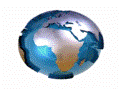 Волгоград
Ростов-на-Дону
Астрахань
Элиста
Ставрополь
Краснодар
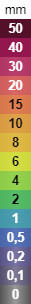 Севастополь
Сочи
Владикавказ
Махачкала
ПРОГНОЗ СУММАРНЫХ ОСАДКОВ НА ТЕРРИТОРИИ ЮФО (ИР «Ventusky»)
(от 03.12.2019 на 04-06.12.2019)
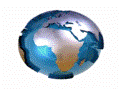 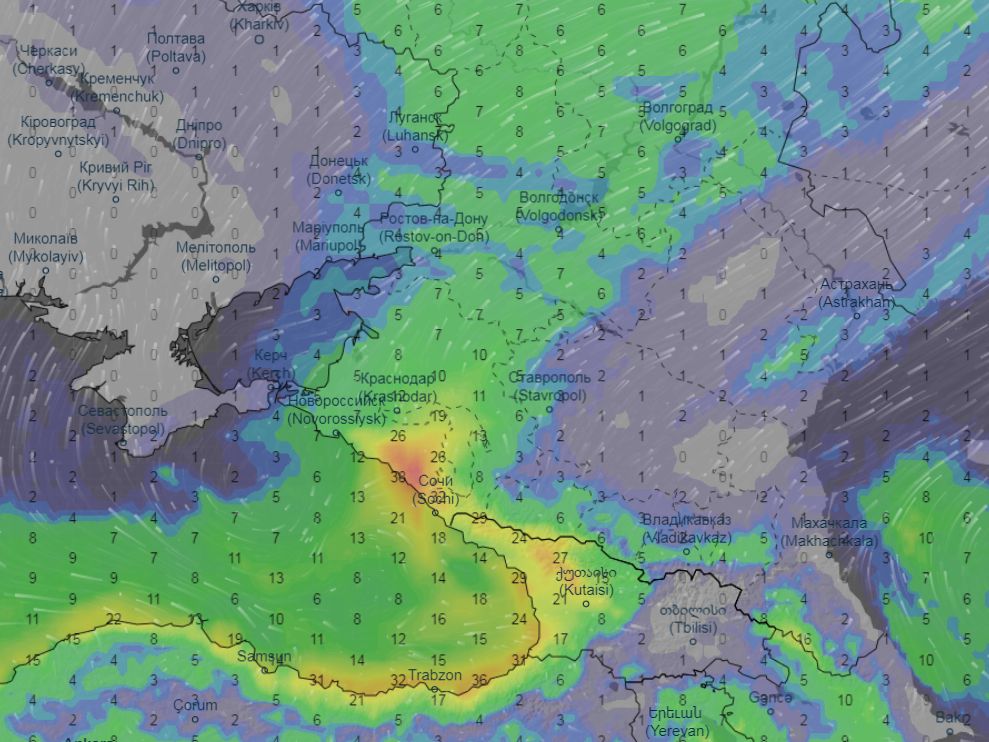 Волгоград
Ростов-на-Дону
Астрахань
Элиста
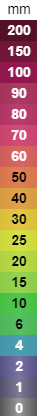 Краснодар
Ставрополь
Севастополь
Сочи
Владикавказ
Махачкала
ПРОГНОЗ ВЫПАДЕНИЯ ОСАДКОВ НА ТЕРРИТОРИИ ЮФО И СКФО
(от 03.12.2019 на 04.12.2019)
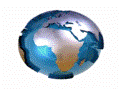 12.00 04.12.2019
06.00 04.12.2019
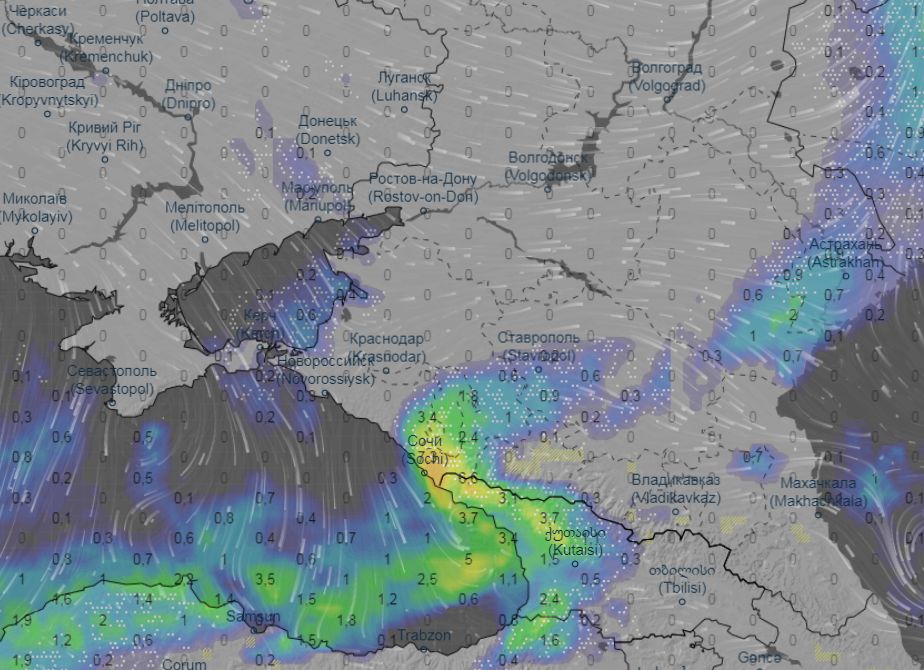 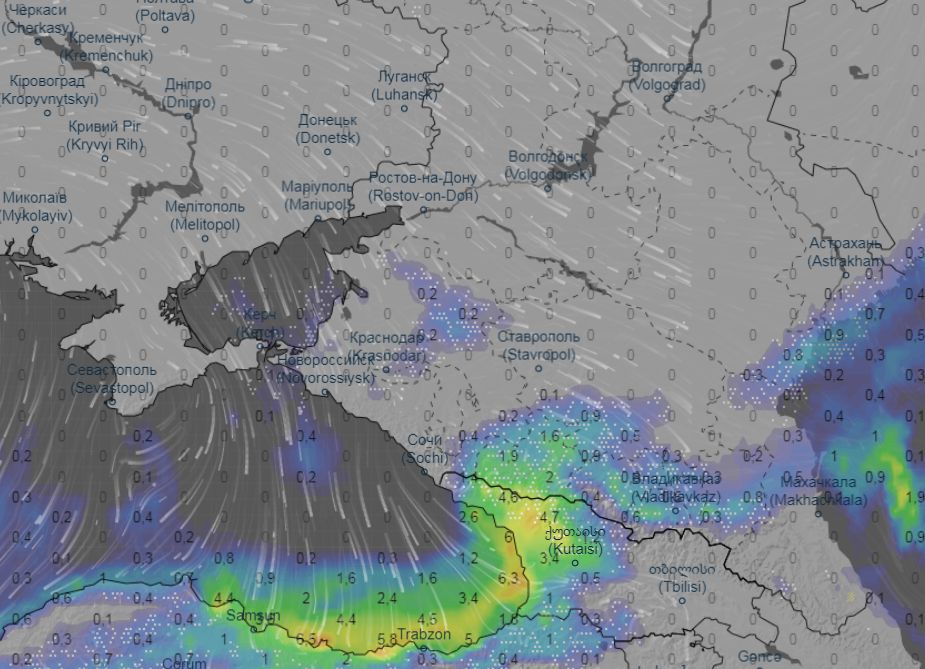 Волгоград
Волгоград
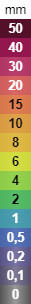 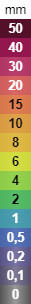 Ростов-на-Дону
Ростов-на-Дону
Астрахань
Астрахань
Ставрополь
Краснодар
Ставрополь
Краснодар
Севастополь
Севастополь
Сочи
Сочи
Владикавказ
Владикавказ
Махачкала
Махачкала
18.00 04.12.2019
24.00 04.12.2019
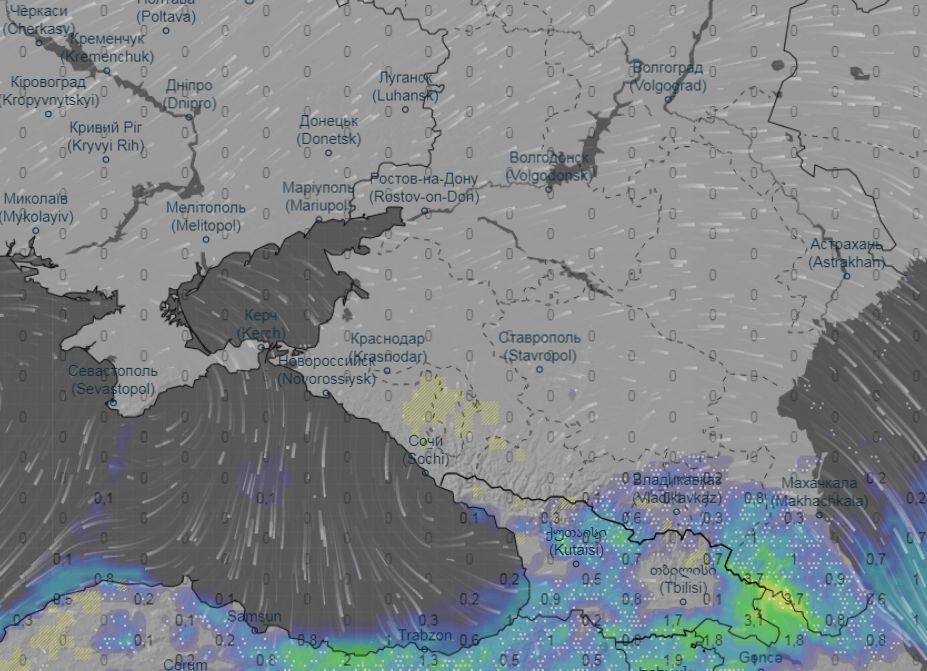 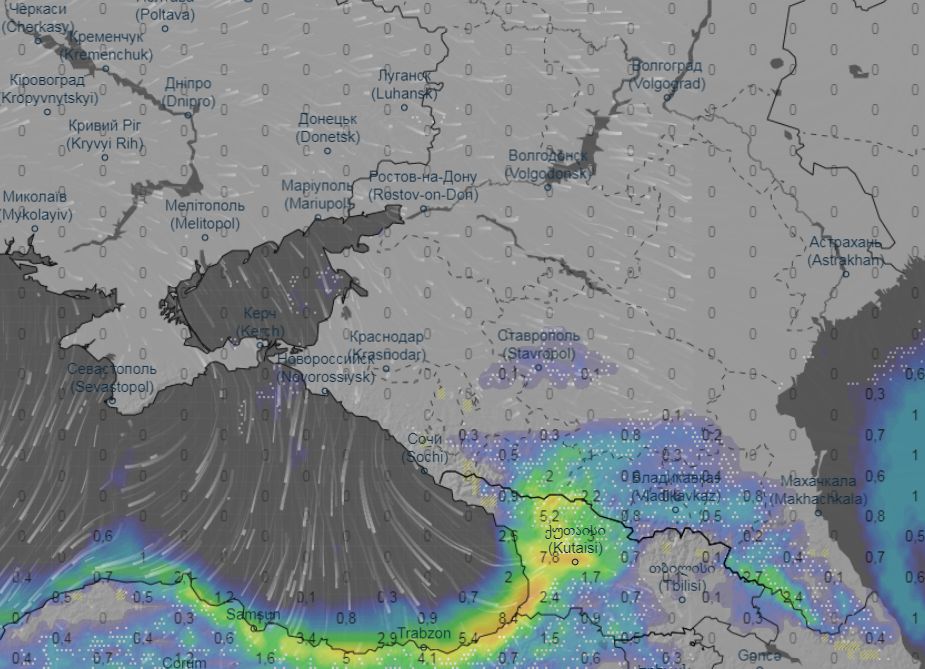 Волгоград
Волгоград
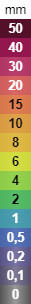 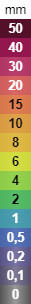 Ростов-на-Дону
Ростов-на-Дону
Астрахань
Астрахань
Ставрополь
Краснодар
Ставрополь
Краснодар
Севастополь
Севастополь
Сочи
Сочи
Владикавказ
Владикавказ
Махачкала
Махачкала
ПРОГНОЗ ВЕТРОВОЙ НАГРУЗКИ НА ТЕРРИТОРИИ ЮФО И СКФО
(от 03.12.2019 на 04.12.2019)
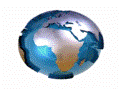 12.00 04.12.2019
06.00 04.12.2019
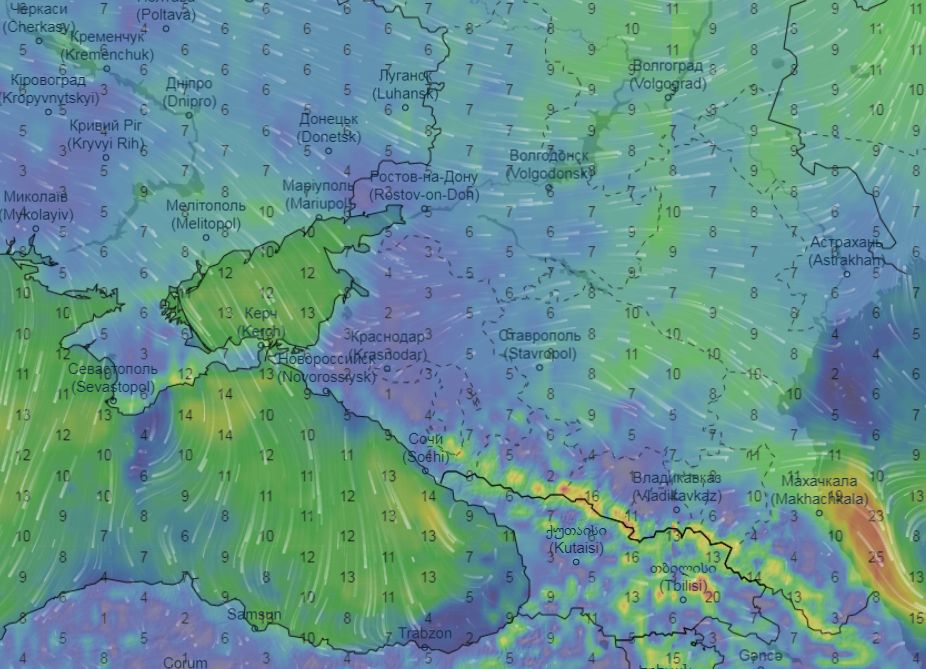 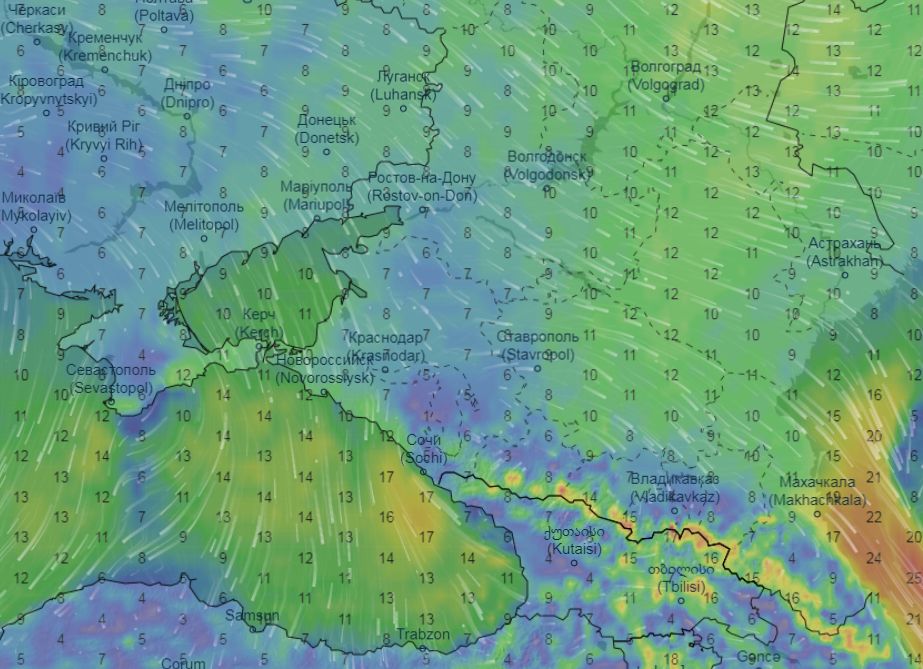 Волгоград
Волгоград
Ростов-на-Дону
Ростов-на-Дону
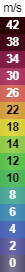 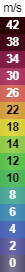 Астрахань
Астрахань
Ставрополь
Краснодар
Ставрополь
Краснодар
Севастополь
Севастополь
Сочи
Сочи
Владикавказ
Владикавказ
Махачкала
Махачкала
18.00 04.12.2019
24.00 04.12.2019
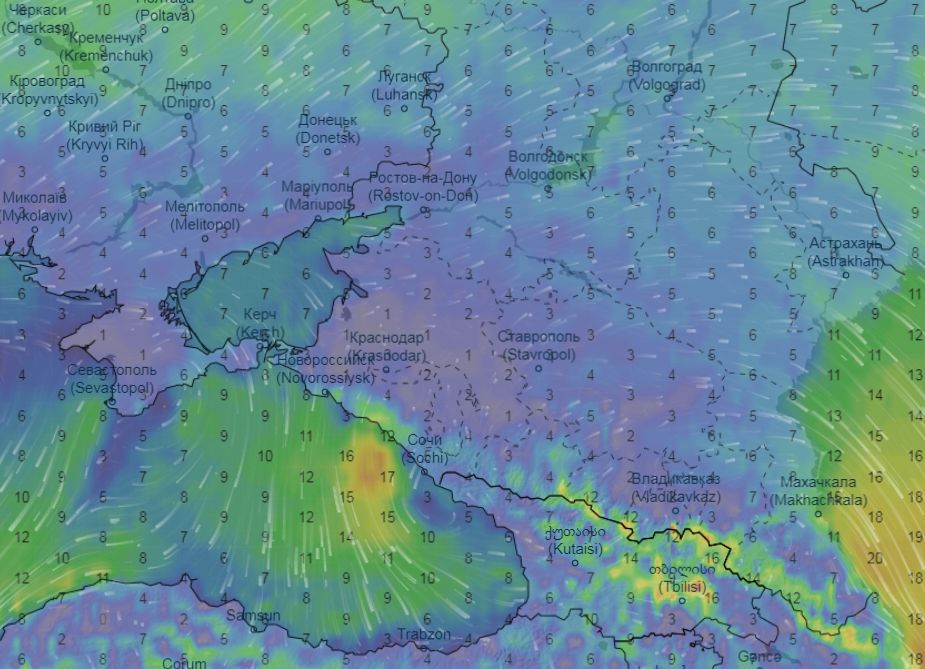 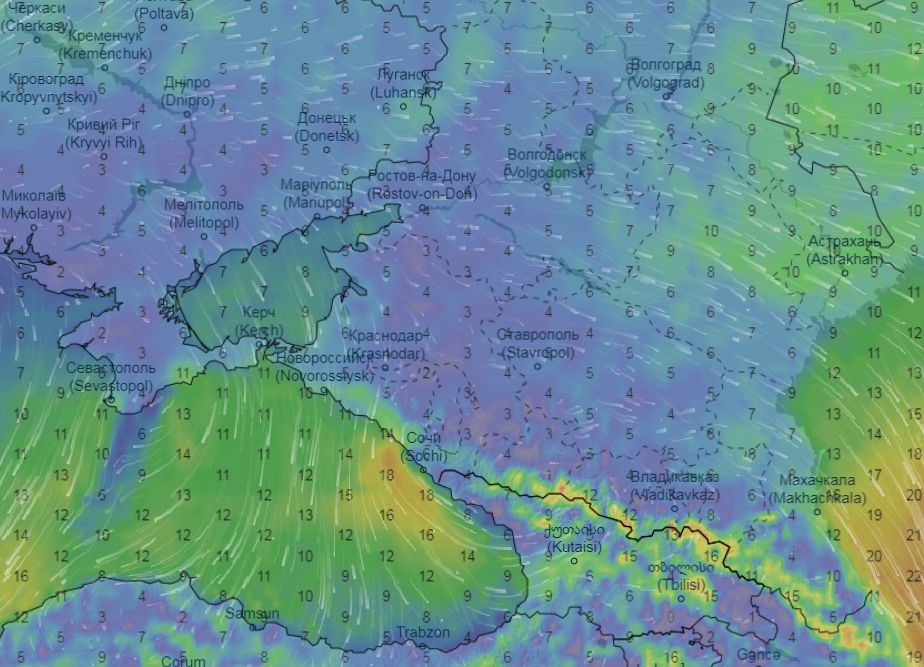 Волгоград
Волгоград
Ростов-на-Дону
Ростов-на-Дону
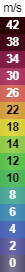 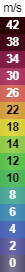 Астрахань
Астрахань
Ставрополь
Краснодар
Ставрополь
Краснодар
Севастополь
Севастополь
Сочи
Сочи
Владикавказ
Владикавказ
Махачкала
Махачкала
МОНИТОРИНГ ПОКАЗАТЕЛЕЙ ГИДРОПОСТОВ В КРАСНОДАРСКОМ КРАЕ
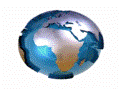 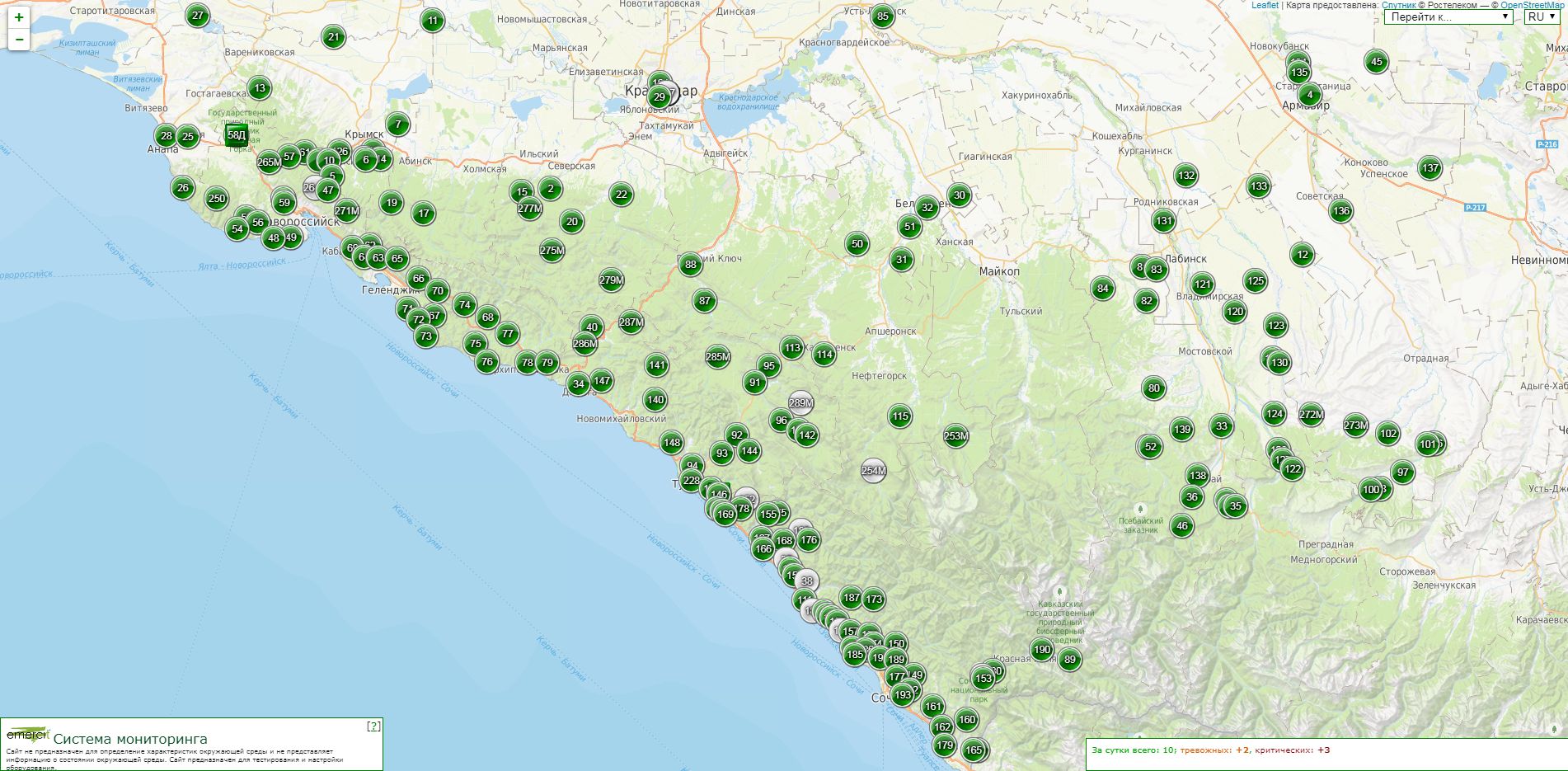 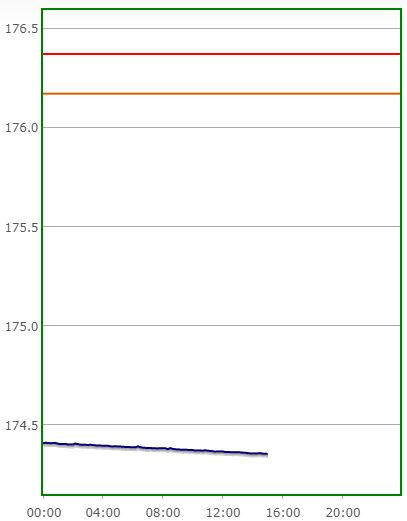 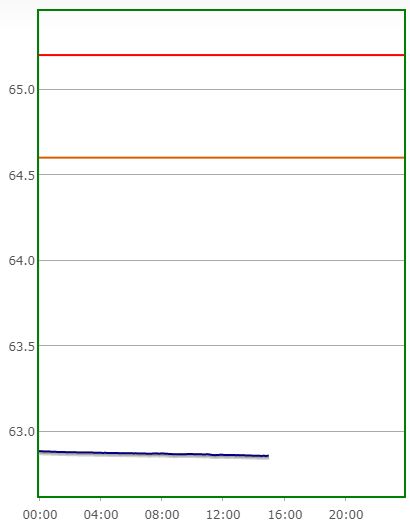 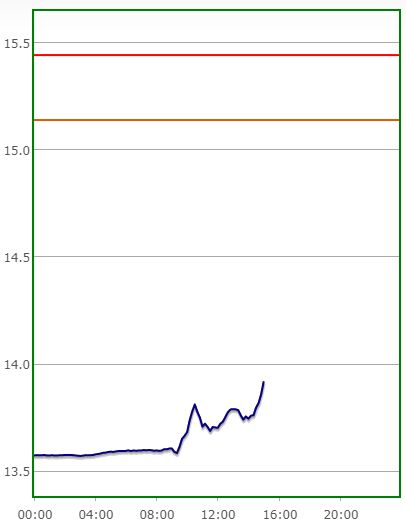 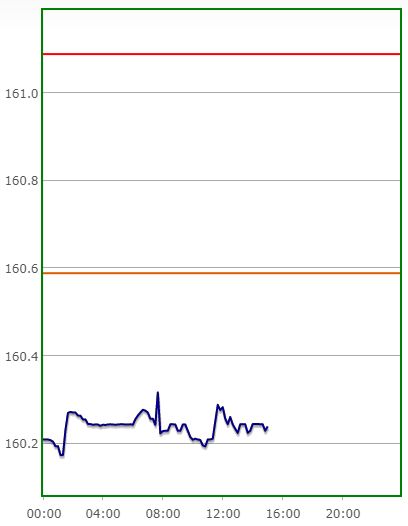 СЕЛЕОПАСНЫЕ УЧАСТКИ СЕВЕРО-КАВКАЗСКОЙ ЖЕЛЕЗНОЙ ДОРОГИ
ОАО «РЖД»
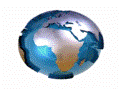 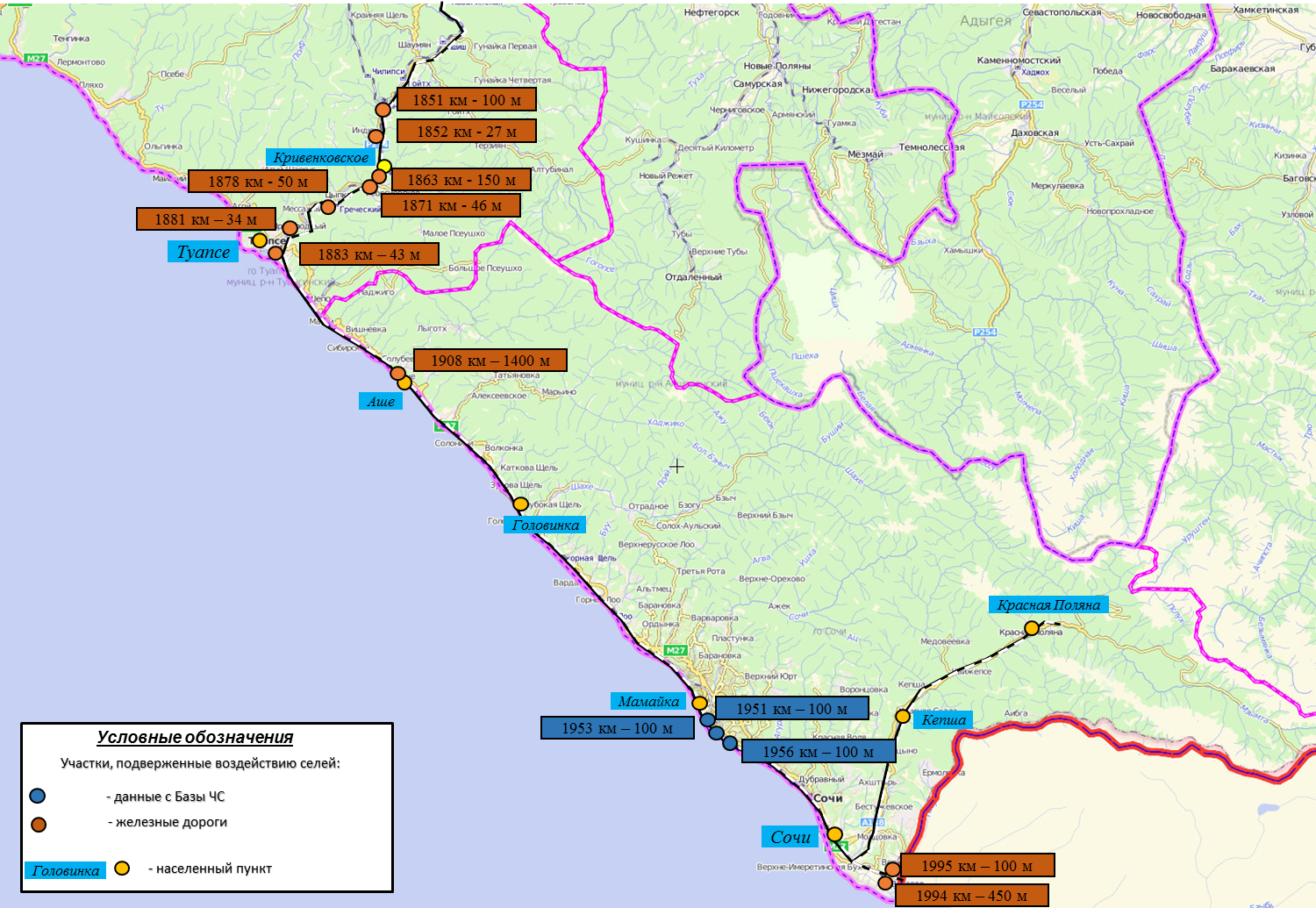